Online Social Networks and Media
Graph ML I
1
Graph Machine Learning

Outline

Part I: Introduction, Traditional ML
Part II: Graph Embeddings
Part III: GNNs
Part IV (if time permits): Knowledge Graphs
Slides used based on: 
	CS224W: Machine Learning with Graphs
	Jure Leskovec, Stanford University
http://cs224w.stanford.edu
2
Part I: Types of ML TasksTraditional MLFeature Engineering
3
Tools
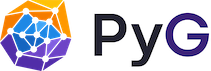 PyG (PyTorch Geometric):
The ultimate library for Graph Neural Networks
We further recommend:
GraphGym: Platform for designing Graph Neural Networks.
Modularized GNN implementation, simple hyperparameter tuning, flexible user customization
Other network analytics tools: SNAP.PY, NetworkX
4
Types of ML tasks in graphs
5
Types of ML tasks in graphs
Node
level
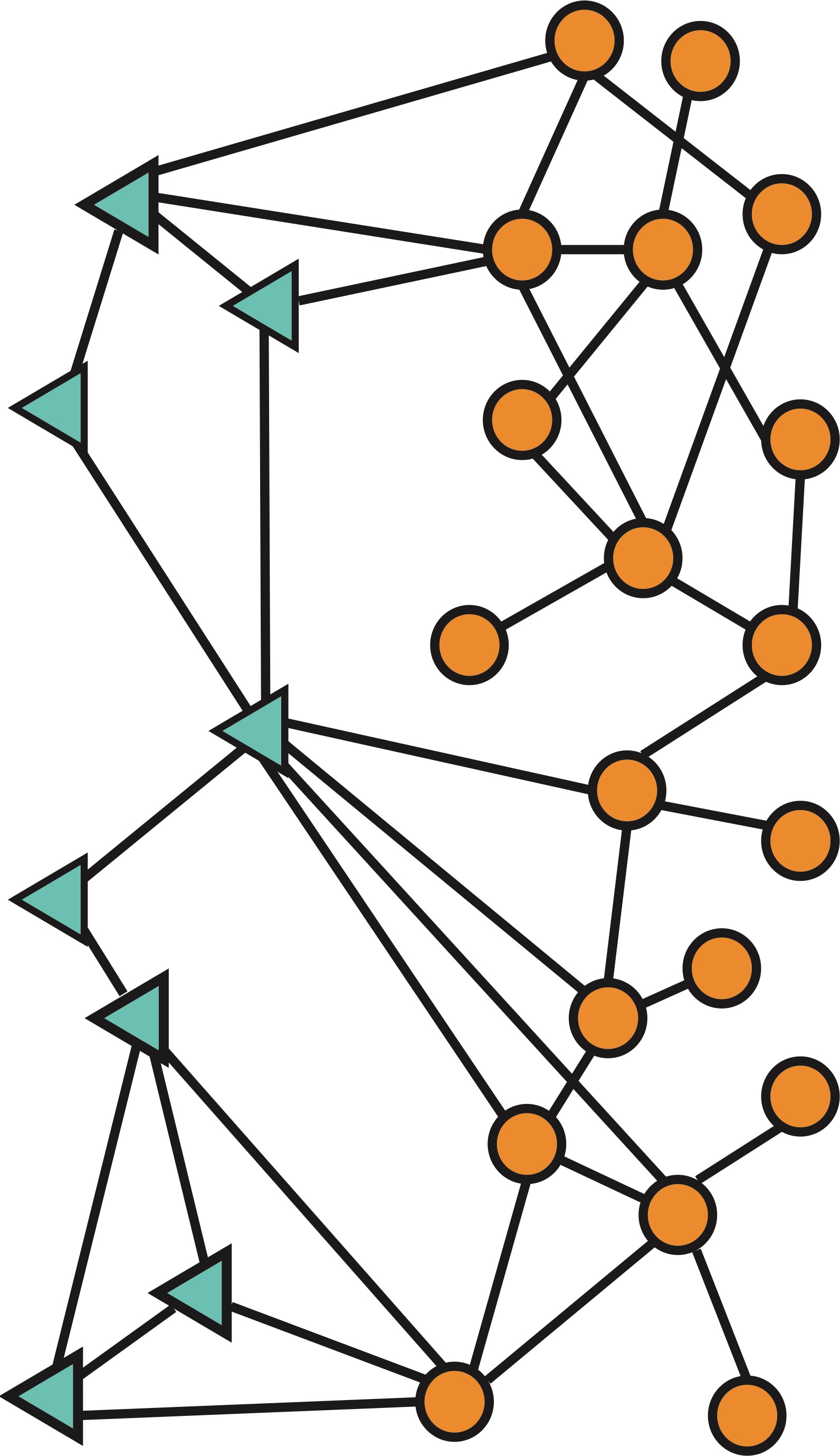 Graph-level prediction,
Graph generation
Community (subgraph)
level
Edge (link) level
6
Traditional ML Pipeline
Design features for nodes/links/graphs
Obtain features for all training data
∈ ℝ𝐷
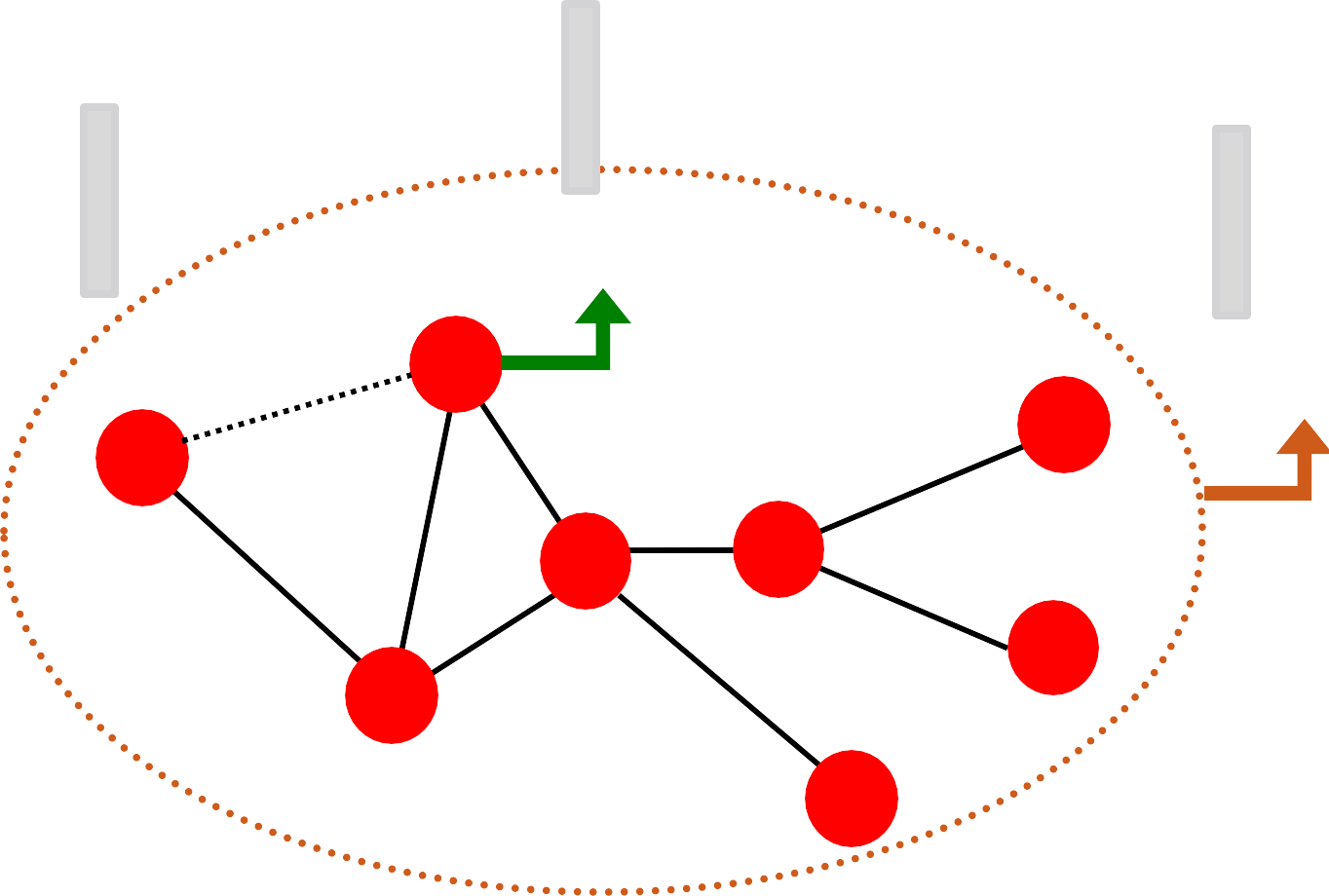 ∈ ℝ𝐷
∈ ℝ𝐷
Node features
B
Link features
A
Graph features
F
E
D
G
C
H
7
Traditional ML Pipeline
Apply the model:
Given a new 	node/link/graph, obtain 	its features and make a 	prediction

𝒙	𝑦
Train an ML model:
Random forest
SVM
Neural network, etc.

𝒙𝟏	𝑦1
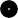 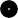 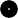 𝒙𝑵
𝑦𝑁
8
Node Level Tasks (example)
?
?
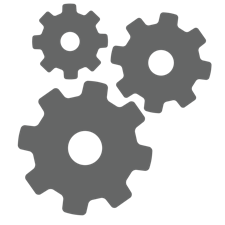 ?
?
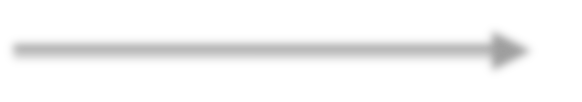 Machine Learning
?
Node classification
9
Feature Design
Using effective features over graphs is the key to achieving good model performance.
Traditional ML pipeline uses hand- designed features.
We will overview traditional features for:
Node-level prediction
Link-level prediction
Graph-level prediction
For simplicity, we focus on undirected graphs.
10
Goal: Make predictions for a set of objects
Design choices:
Features: d-dimensional vectors
Objects: Nodes, edges, sets of nodes, entire graphs
Objective function:
What task are we aiming to solve?
11
NODE LEVEL FEATURES AND TASKS
12
Node Level Features
Goal: Characterize the structure and position of a node in the network:
Node degree
Node centrality
Node feature
B
Clustering coefficient
Graphlets
A
F
E
D
G
C
H
13
Node degree
The degree 𝑘𝑣 of node 𝑣 is the number of edges (neighboring nodes) the node has.
Treats all neighboring nodes equally.
𝑘𝐵 = 2
𝑘𝐴 = 1
A
B
F
𝑘𝐷 = 4
E
D
G
C
𝑘𝐶 = 3
H
14
Node centrality
Node degree counts the neighboring nodes without capturing their importance.
Node centrality 𝑐𝑣 takes the node importance in a graph into account
Different ways to model importance:
Eigenvector (Pagerank) centrality
Betweenness centrality
Closeness centrality
and many others…
Engienvector centrality
15
Pagerank centrality
A node 𝑣 is important if surrounded by important 	neighboring nodes 𝑢 ∈ 𝑁(𝑣).
We model the centrality of node 𝑣 as the sum of 	the centrality of neighboring nodes:
16
Betweness centrality
A node is important if it lies on many shortest 	paths between other nodes.
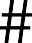 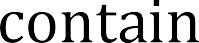 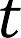 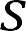 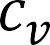 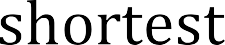 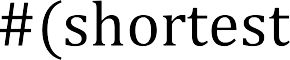 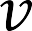 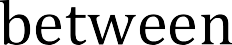 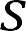 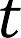 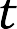 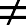 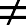 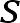 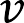 Example:
𝑐𝐴 = 𝑐𝐵 = 𝑐𝐸 = 0
𝑐𝐶  = 3
(A-C-B, A-C-D, A-C-D-E)
B
A
E
D
𝑐𝐷 = 3
(A-C-D-E, B-D-E, C-D-E)
C
17
Closeness centrality
A node is important if it has small shortest path 	lengths to all other nodes.
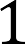 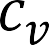 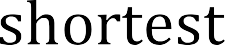 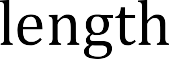 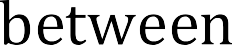 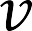 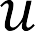 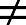 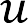 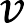 Example:
𝑐𝐴 = 1/(2 + 1 + 2 + 3) = 1/8
(A-C-B, A-C, A-C-D, A-C-D-E)
B
A
E
D
𝑐	= 1/(2 + 1 + 1 + 1) = 1/5
𝐷
(D-C-A, D-B, D-C, D-E)
C
18
Clustering coefficient
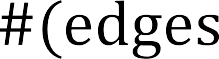 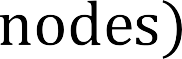 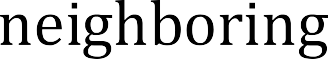 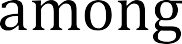 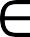 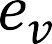 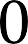 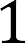 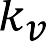 #(node pairs among 𝑘𝑣 neighboring nodes)
In our examples below the denominator is 6 (4 choose 2).
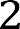 Examples:
𝑣
𝑣
𝑣
𝑒𝑣 = 0
𝑒𝑣 = 0.5
𝑒𝑣 = 1
19
Graphlets
Observation: Clustering coefficient counts the #(triangles) in the ego-network
𝑣
𝑣
𝑣
𝑣
𝑒𝑣 = 0.5
3 triangles (out of 6 node triplets)
We can generalize the above by counting #(pre-specified subgraphs), i.e., graphlets.
20
Graphlets
Goal: Describe network structure around node 𝑢
Graphlets are small subgraphs that describe the structure of node 𝑢’s network neighborhood
B
A
E
𝑢
Analogy:
C
Degree counts #(edges) that a node touches
Clustering coefficient counts #(triangles) that a node touches.
Graphlet Degree Vector (GDV): Graphlet-base features for nodes
GDV counts #(graphlets) that a node touches
21
Graphlets
Def: Induced subgraph  is another graph, formed from a subset of vertices and all the edges connecting the vertices in that subset.
B
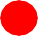 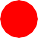 A
B
B
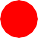 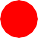 Induced subgraph:
Not induced
subgraph:
E
𝑢
𝑢
𝑢
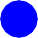 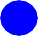 C
C
C
22
Graphlets
Def: Graph Isomorphism
Two graphs which contain the same number of nodes 	connected in the same way are said to be isomorphic.
 (one-to-one mapping of their nodes)
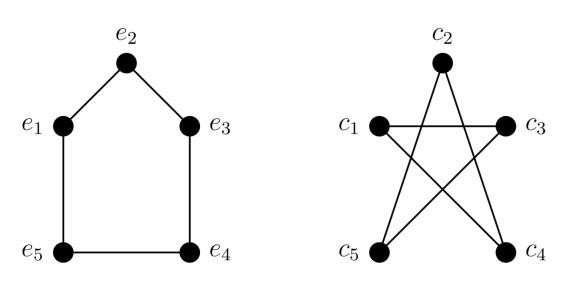 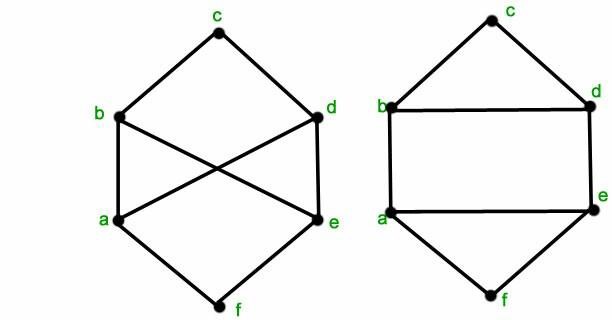 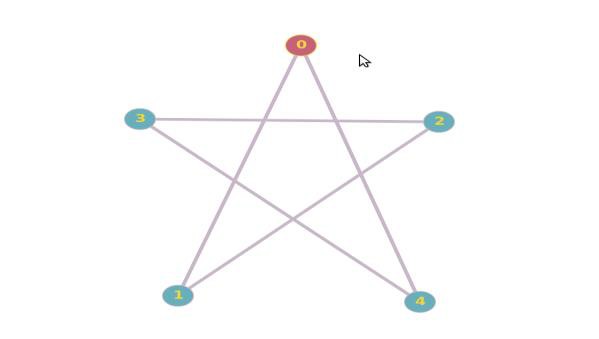 Isomorphic
Node mapping: (e2,c2), (e1, c5),
(e3,c4), (e5,c3), (e4,c1)
Non-Isomorphic
The right graph has cycles of length 3 but the left graph does not, so the graphs cannot be isomorphic.
Source: Mathoverflow
23
Przulj et al., Bioinformatics 2004
Graphlets
Graphlets: Rooted connected induced non-isomorphic subgraphs:
All possible graphlets on up to 3 nodes
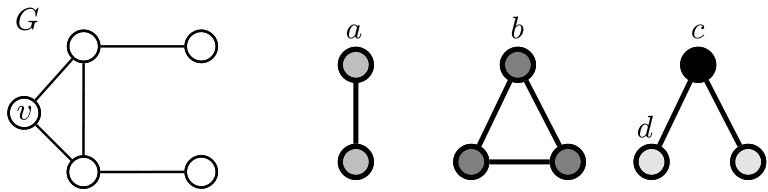 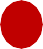 Graphlet Degree Vector (GDV): A count vector of graphlets rooted at a given node.
24
Graphlets
Example:
All possible graphlets on up to 3 nodes
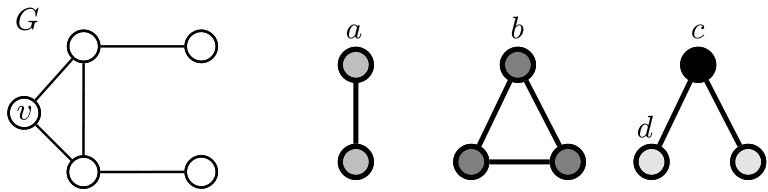 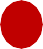 Graphlet instances of node u:
Graphlets of node 𝑢:
𝑎, 𝑏, 𝑐, 𝑑
[2,1,0,2]
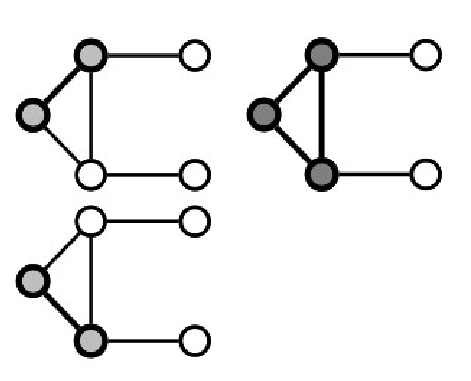 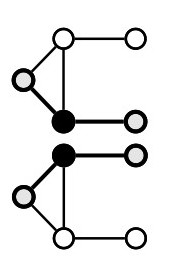 25
28
Przulj et al., Bioinformatics 2004
Graphlets
B
A
E
𝑢
C
𝑢 has graphlets: 0, 1, 2, 3, 5,
10, 11, …
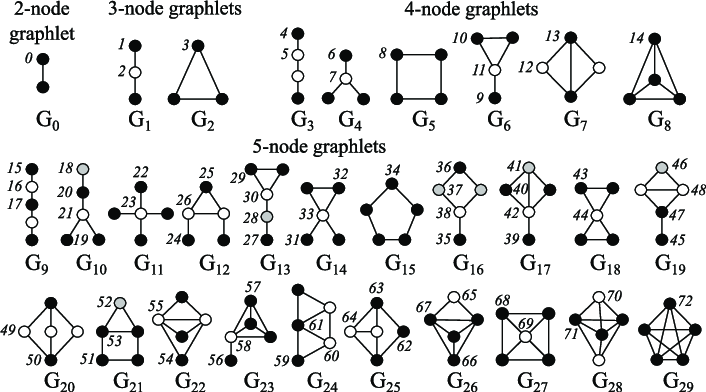 Graphlet id (Root/
“position” of node 𝑢)
There are 73 different graphlets on up to 5 nodes
26
Graphlets
Considering graphlets of size 2-5 nodes we get:
Vector of 73 coordinates is a signature of a node that describes the topology of node's neighborhood

Graphlet degree vector provides a measure of a node’s local network topology:
Comparing vectors of two nodes provides a more detailed measure of local topological similarity than node degrees or clustering coefficient
B
A
E
𝑢 has graphlets: 0, 1, 2, 3, 5, 10, 11, …
𝑢
C
27
C
Node Level Features
We have introduced different ways to obtain node features.
They can be categorized as:
Importance-based features:
Node degree
Different node centrality measures
Structure-based	features:
Node degree
Clustering coefficient
Graphlet count vector
28
Node Level Features
Importance-based features: capture the importance of a node in a graph
Node degree:
Simply counts the number of neighboring nodes
Node centrality:
Models importance of neighboring nodes in a graph
Different modeling choices: eigenvector centrality, 	betweenness centrality, closeness centrality
Useful for predicting influential nodes in a graph
Example: predicting celebrity users in a social 	network
29
Node Level Features
Structure-based features: Capture topological properties of local neighborhood around a node.
Node degree:
Counts the number of neighboring nodes
Clustering coefficient:
Measures how connected neighboring nodes are
Graphlet degree vector:
Counts the occurrences of different graphlets
Useful for predicting a particular role a node plays in a graph:
Example: Predicting protein functionality in a 	protein-protein	interaction network.
30
Node Level Tasks
?
?
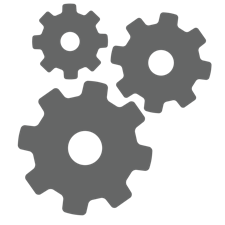 ?
?
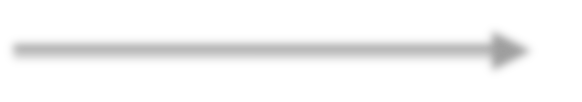 Machine Learning
?
Node classification
31
Protein Folding
Computationally predict the 3D structure of a protein  based solely on its amino acid sequence:
For each node predict its 3D coordinates
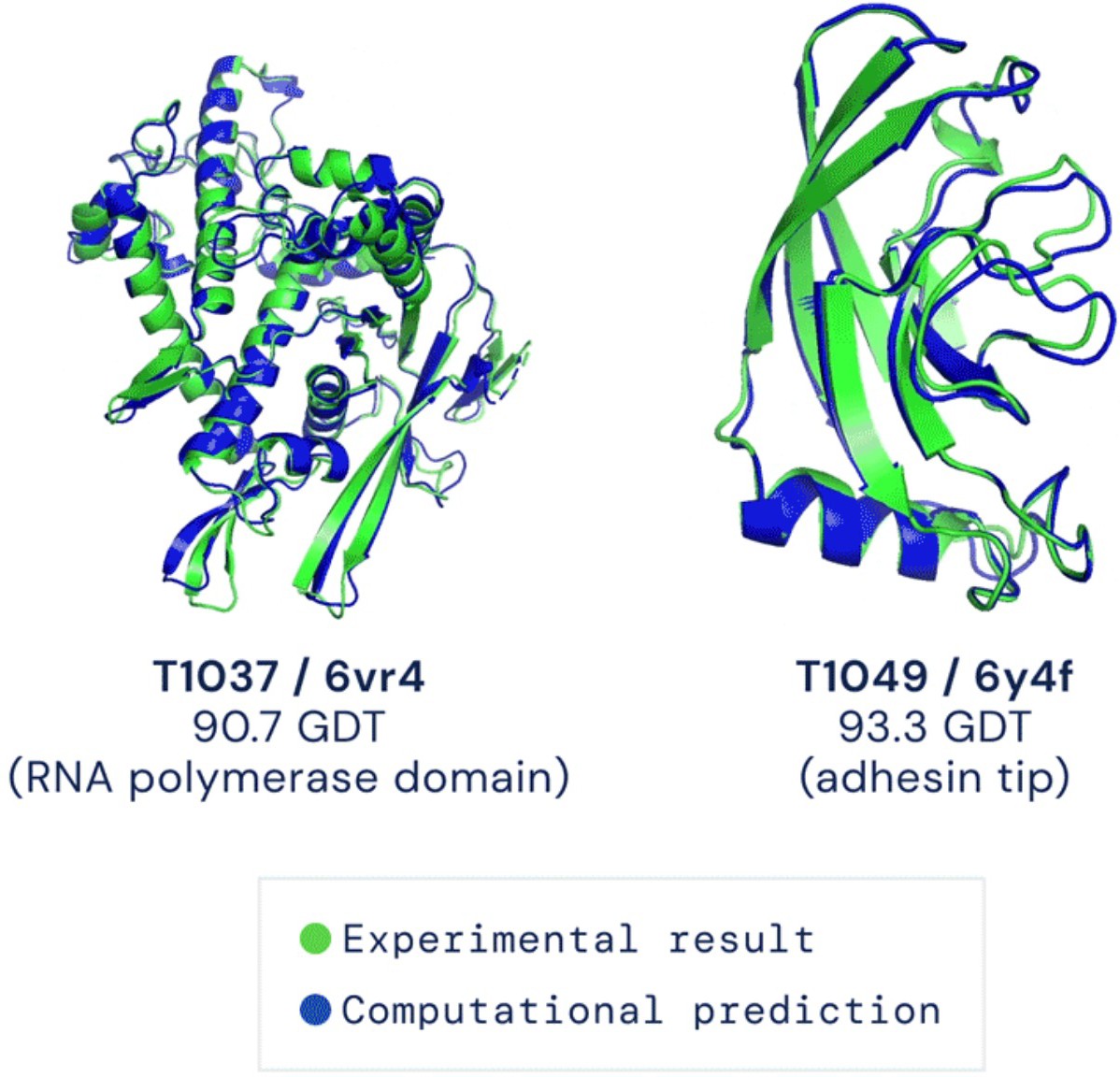 32
Image credit: DeepMind
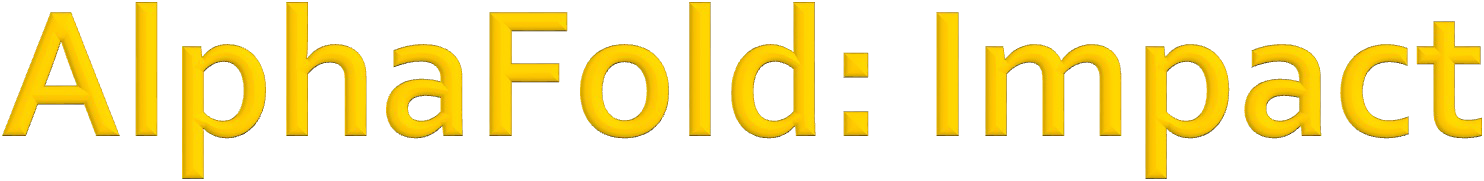 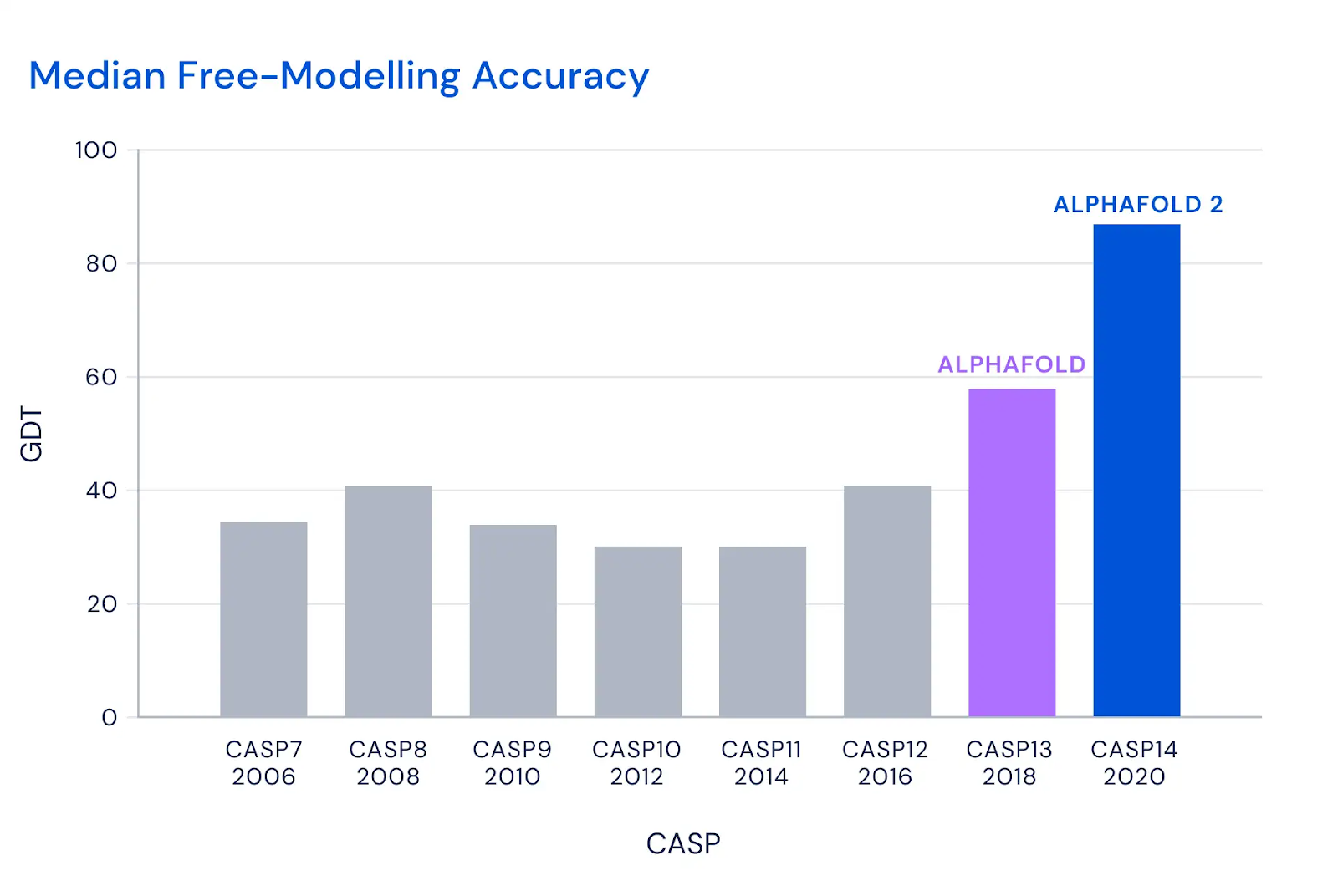 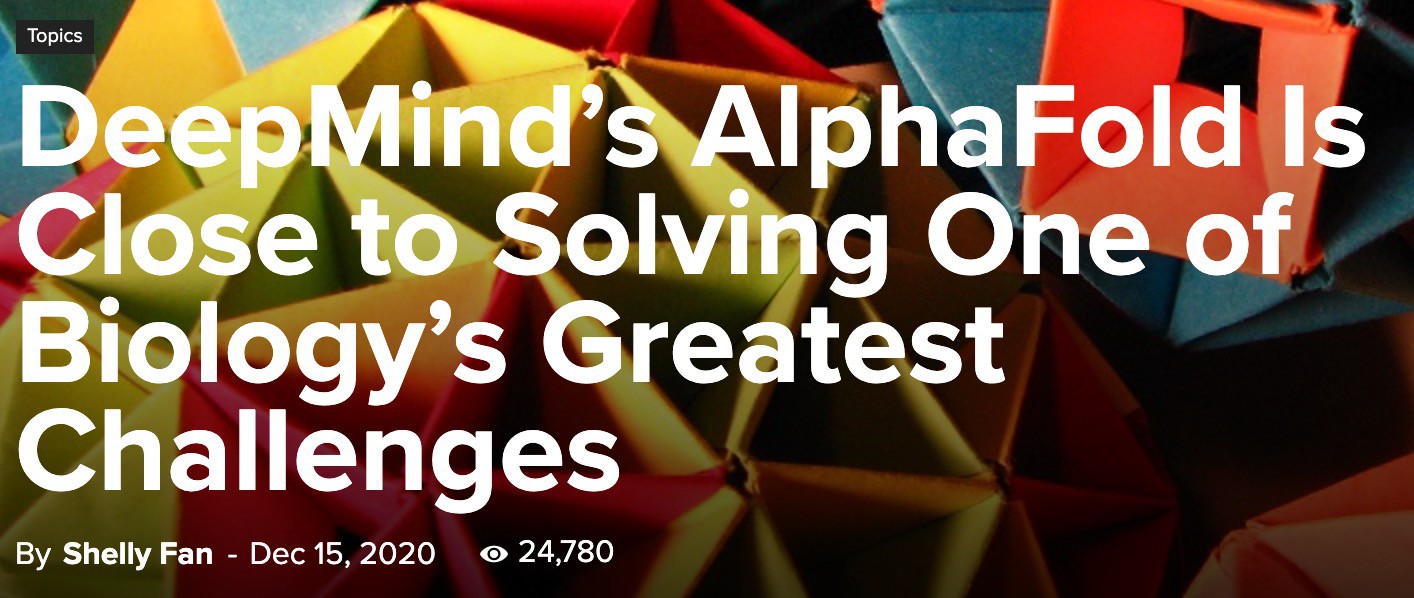 Image credit: DeepMind
Image credit: SingularityHub
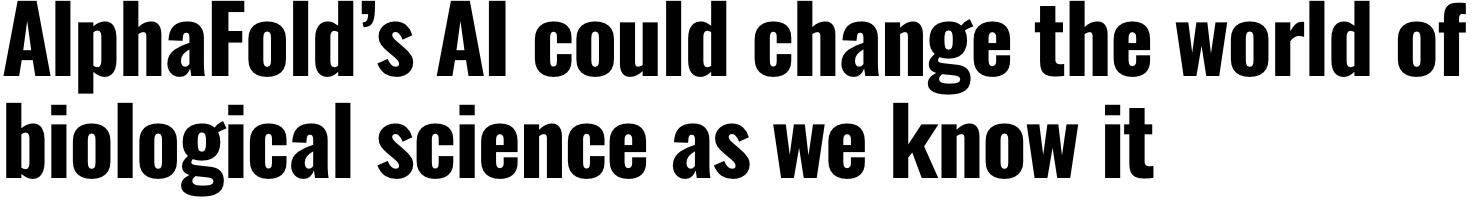 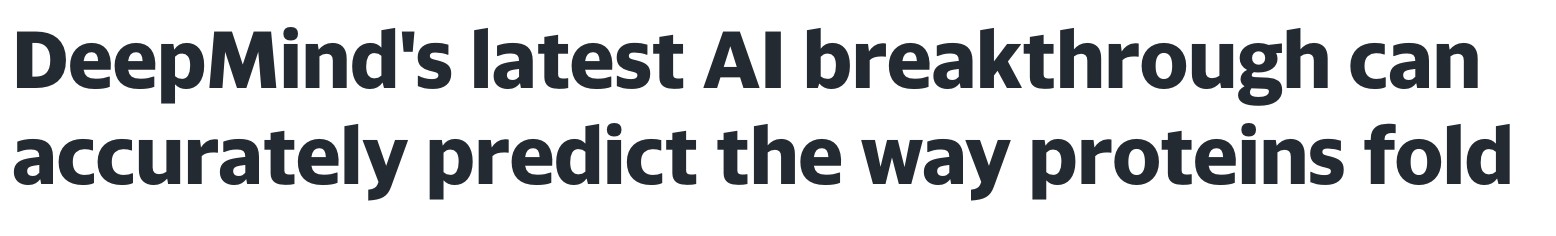 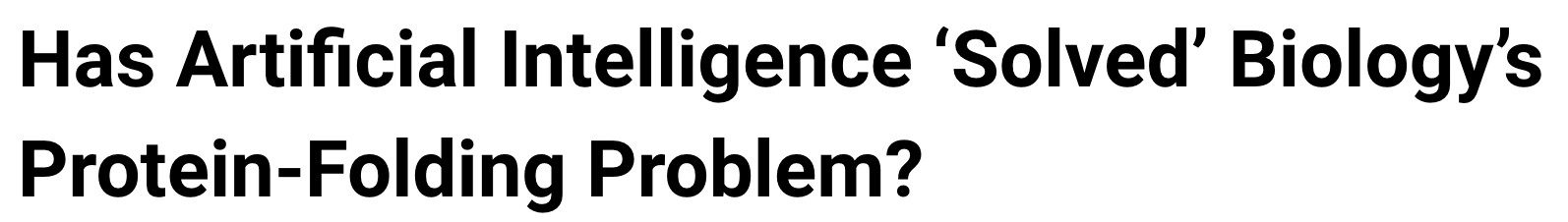 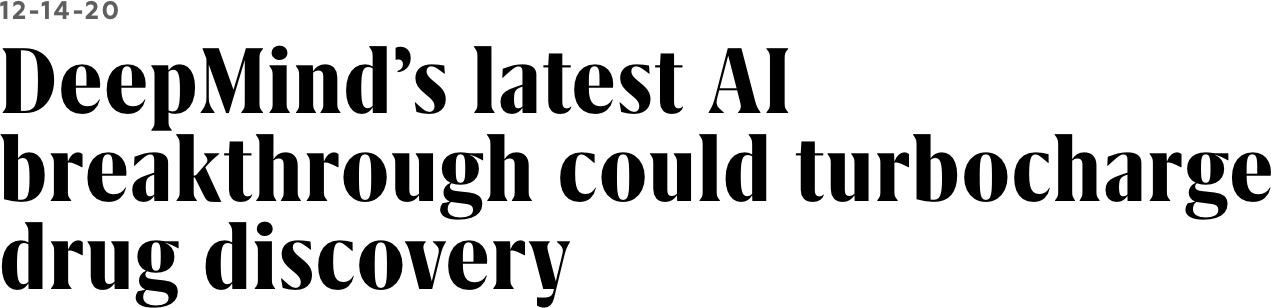 33
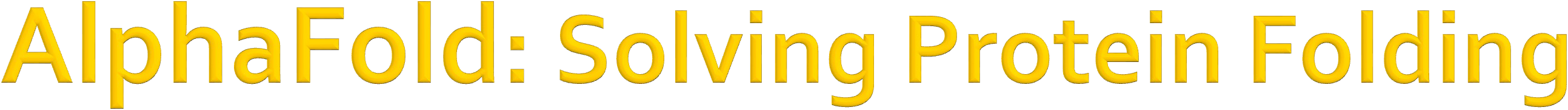 Key idea: “Spatial graph”
Nodes: Amino acids in a protein sequence
Edges: Proximity between amino acids (residues)
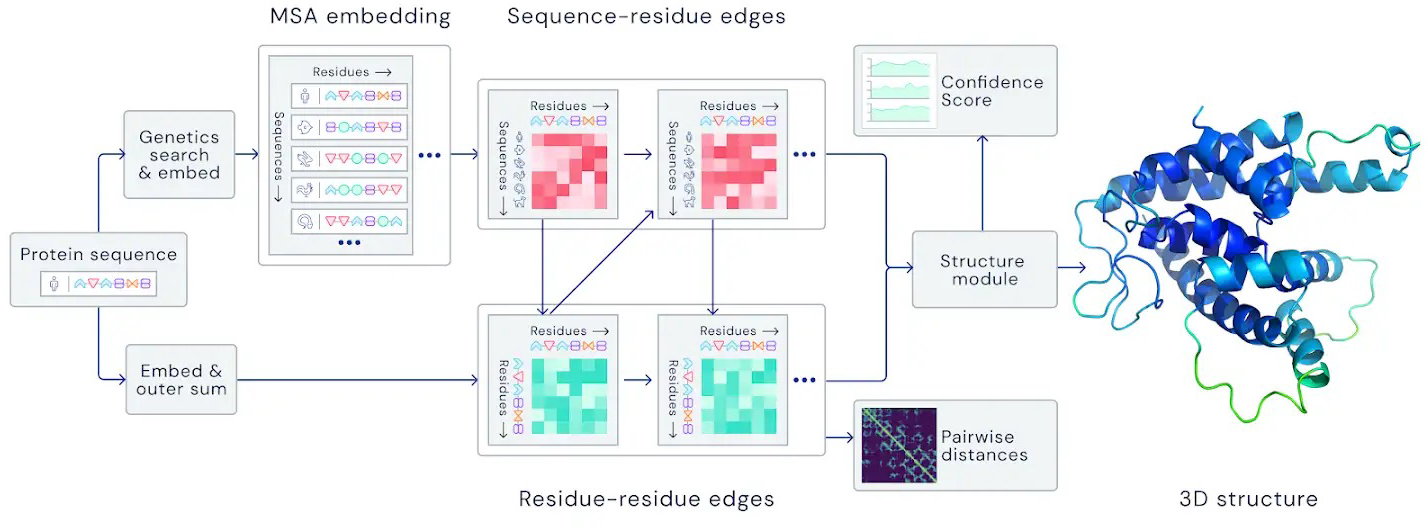 Spatial graph
Image credit: DeepMind
34
LINK PREDICTION
35
Link Prediction
The task is to predict new links based on the existing links.
Two ways: (a) define a score for each pair of nodes, rank pairs, return top K ones, (b) build a classifier with input pair of nodes, output probability of existence
?
B
F
A
E
D
G
C
?
H
36
Link Prediction
The key is to design features for a pair of nodes.
 (for computing the score, as input to the classifier
First, score
?
B
F
A
E
D
G
C
?
H
37
Link Prediction
(1) Links missing at random:
Missing/unknown, incomplete information
Remove a random set of links and then 	aim to predict them
38
Link Prediction
(2) Temporal Links Prediction
Given 𝐺[𝑡0, 𝑡′ ] a graph defined by edges
0
up to time 𝑡′ , output a ranked list L
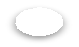 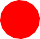 0
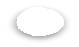 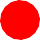 of edges (not in 𝐺[𝑡0, 𝑡′ ]) that are
0
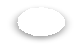 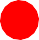 ′
predicted to appear in time 𝐺[𝑡1, 𝑡1]
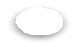 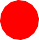 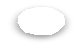 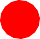 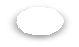 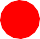 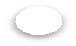 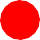 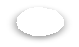 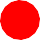 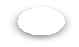 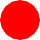 𝐺[𝑡  , 𝑡′ ]
0	0
1
𝐺[𝑡1, 𝑡′ ]
1
39
Score-based Link Prediction
Methodology:
For each pair of nodes (x,y) compute score c(x,y)
For example, c(x,y) could be the # of common neighbors 	of x and y
Sort pairs (x,y) by the decreasing score c(x,y)
Predict top n pairs as new links
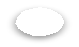 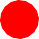 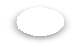 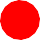 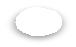 Evaluation:
X
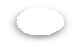 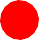 n = |Enew|: # new edges that appear during
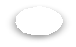 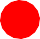 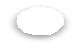 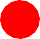 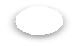 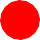 the test period [𝑡1, 𝑡′]
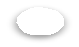 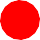 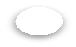 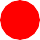 Take top n elements of L and count correct edges
40
Link Level Features
Distance-based feature
Local neighborhood overlap
Global neighborhood overlap
Link feature
A
B
F
E
D
G
C
H
41
Distance-based Features
Shortest-path distance between two nodes
Example:
B
𝑆𝐵𝐻	= 𝑆𝐵𝐸	= 𝑆𝐴𝐵	= 2
F
A
E
𝑆𝐵𝐺	= 𝑆𝐵𝐹	= 3
D
G
C
H
H
However, this does not capture the degree of neighborhood overlap:
 Node pair (B, H) has 2 shared neighboring nodes, while pairs (B, E) and (A, B) only have 1 such node.
42
Local Neighborhood Overlap Features
Local Neighborhood Features: Captures # neighboring nodes shared between two nodes
Example:
Common neighbors:
B
𝑁
A
𝐵
Jaccard coefficient:
E
D
C
𝑁
𝐴
F
43
Local Neighborhood Overlap Features
Adamic-Adar index:
B
𝑁
A
𝐵
E
D
C
𝑁
𝐴
F
44
Global Neighborhood Overlap Features
Limitation of local neighborhood features:
Metric is always zero if the two nodes do not have any neighbors in common.
B
𝑁𝐸
A
𝑁𝐴 ∩ 𝑁𝐸	= 𝜙
|𝑁𝐴 ∩ 𝑁𝐸 | = 0
E
D
C
𝑁𝐴
F
However, the two nodes may still potentially connect in the future.
Global neighborhood overlap metrics resolve the limitation by considering the entire graph.
45
Global Neighborhood Overlap Features
Katz index: counts the number of walks of all lengths between a given pair of nodes.


How to compute #walks between two nodes?

Use powers of the adjacency matrix!
46
Global Neighborhood Overlap Features
Computing #walks between two nodes
Recall: 𝑨𝑢𝑣 = 1 if 𝑢 ∈ 𝑁(𝑣)
Let 𝑷(𝑲) = #walks of length 𝑲 between 𝒖 and 𝒗
𝒖𝒗
We will show 𝑷(𝑲) = 𝑨𝒌
𝑷(𝟏) = #walks of length 1 (direct neighborhood)
𝒖𝒗
between 𝑢 and 𝑣 = 𝑨𝒖𝒗
𝑷(𝟏) = 𝑨
𝟏𝟐
𝟏𝟐
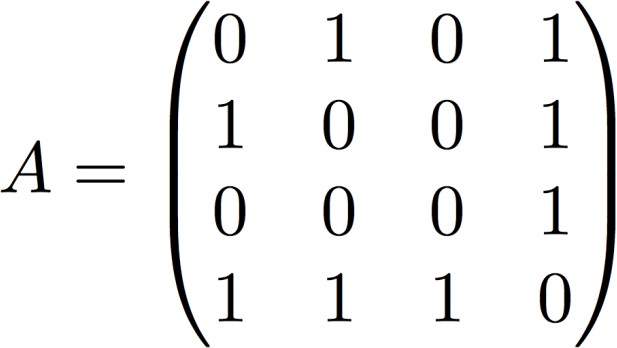 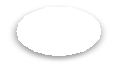 4
3
2
1
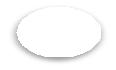 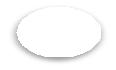 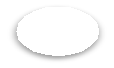 47
Global Neighborhood Overlap Features
How to compute	?
Step 1: Compute #walks of length 1 between each of 𝒖’s neighbor and 𝒗
Step 2: Sum up these #walks across u’s neighbors
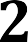 𝑷(𝟐) = Σ	𝑨	∗ 𝑷(𝟏)  = Σ	𝑨	∗ 𝑨	= 𝑨𝟐
𝒖𝒗
𝒖𝒗	𝒊	𝒖𝒊	𝒊	𝒖𝒊	𝒊𝒗
𝒊𝒗
𝑷(𝟐) = 𝑨2
#walks of length 1 between Node 1’s neighbors and Node 2
Node 1’s neighbors
12
𝟏𝟐
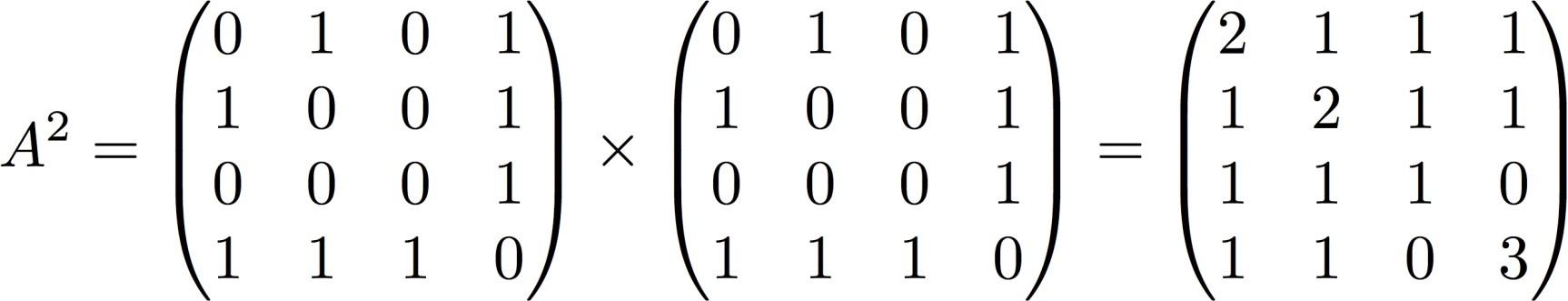 Power of adjacency
48
Global Neighborhood Overlap Features
How to compute #walks between two nodes?

Use adjacency matrix powers

𝑨𝑢𝑣 specifies #walks of length 1 (direct 	neighborhood) between 𝑢 and 𝑣.
𝑨𝟐	specifies #walks of length 2 (neighbor of
𝑢𝑣
neighbor) between 𝑢 and 𝑣.
And, 𝑨𝒍
specifies #walks of length 𝒍.
𝑢𝑣
49
Global Neighborhood Overlap Features
Katz index between 𝑣1 and 𝑣2 is calculated as
Sum over all walk lengths
#walks of length 𝑙
between 𝑣1 and 𝑣2
0 < 𝛽 < 1: discount factor
Katz index matrix is computed in closed-form:
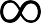 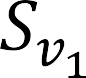 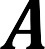 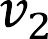 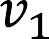 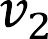 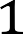 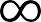 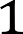 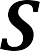 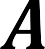 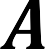 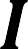 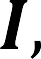 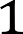 𝛽𝑖 𝑨𝑖
= σ∞
𝑖=0
by geometric series of matrices
50
Link Level Features
Distance-based features:
Uses the shortest path length between two nodes 	but does not capture how neighborhood overlaps.
Local neighborhood overlap:
Captures how many neighboring nodes are shared 	by two nodes.
Becomes zero when no neighbor nodes are shared.
Global neighborhood overlap:
Uses global graph structure to score two nodes.
Katz index counts #walks of all lengths between two 	nodes.
51
Classification for Link Prediction
52
Example: Recommender Systems
Users interacts with items
Watch movies, buy merchandise, listen to music
Nodes: Users and items
Edges: User-item interactions
Goal: Recommend items users might like
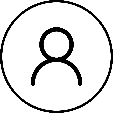 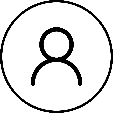 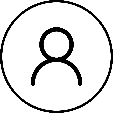 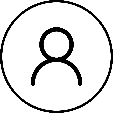 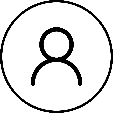 Users
Interactions
“You might also like”
Items
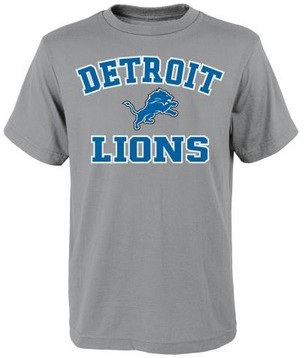 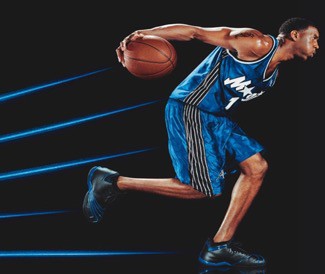 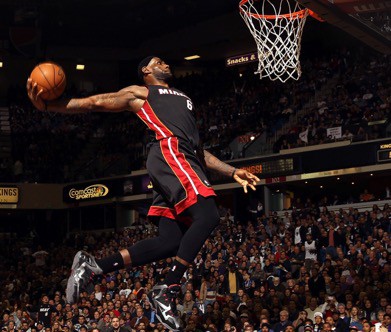 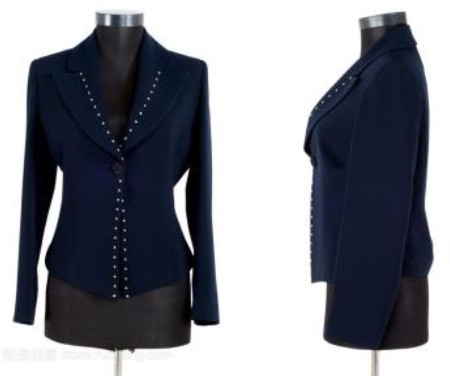 53
52
Example: Drug Side Effects
Many patients take multiple drugs to treat complex or co-existing diseases:
46% of people ages 70-79 take more than 5 drugs
Many patients take more than 20 drugs to treat heart disease, depression, insomnia, etc.
Task: Given a pair of drugs predict
adverse side effects

,
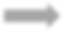 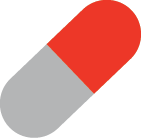 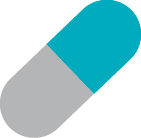 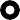 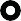 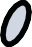 30%
prob.
65%
prob.
54
Zitnik et al., Modeling Polypharmacy Side Effects with Graph Convolutional Networks, Bioinformatics 2018
Example: Drug Side Effects
Nodes: Drugs & Proteins
Edges: Interactions
Query: How likely will Simvastatin and Ciprofloxacin, when taken together, break down muscle tissue?
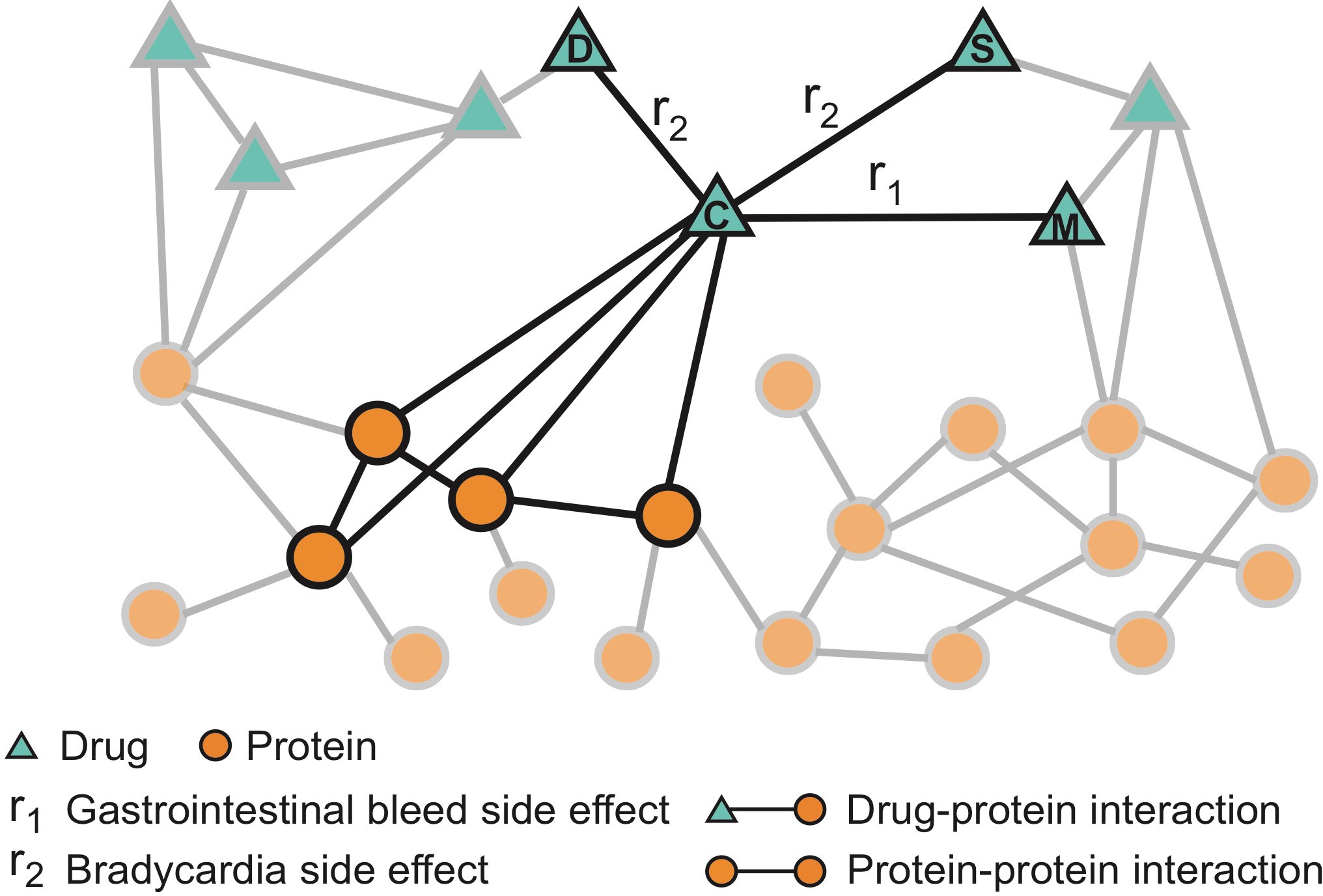 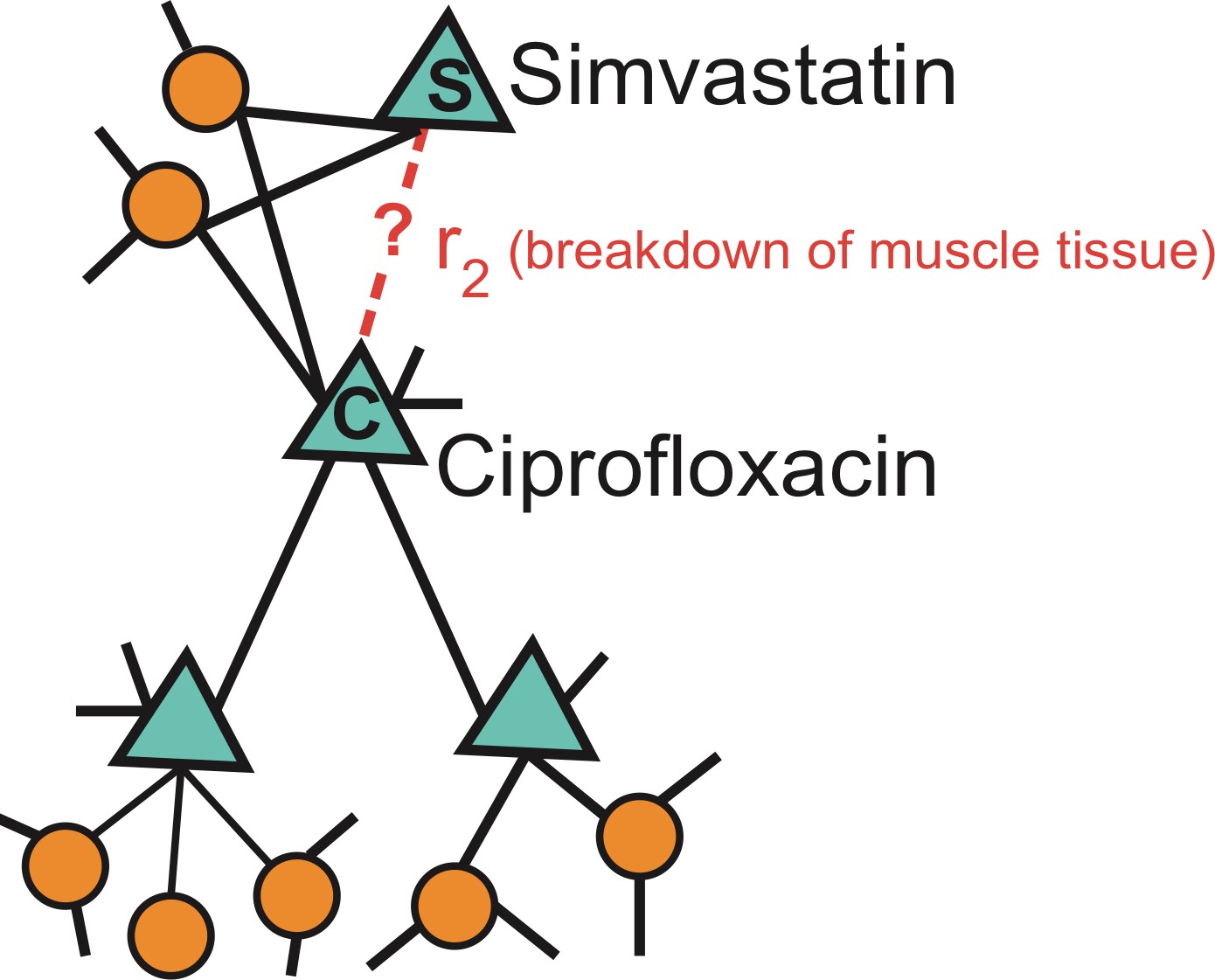 55
GRAPH LEVEL FEATURES AND TASKS
56
Graph Level Features
Goal: We want features that characterize the structure of an entire graph.

For example:
B
F
A
E
D
G
C
H
57
Graph Kernels
Kernel matrix 𝑲 =	𝐾	𝐺, 𝐺′
′ must always be
𝐺,𝐺
positive semidefinite (i.e., has positive eigenvalues)
There exists a feature representation 𝜙(∙) such that
𝐾	𝐺, 𝐺′	= 𝜙	G	T𝜙	𝐺′
Once the kernel is defined, off-the-shelf ML model, such as kernel SVM, can be used to make predictions.
58
Graph Kernels
Graph Kernels: Measure similarity between two graphs:
Graphlet Kernel [1]
Weisfeiler-Lehman	Kernel [2]
Other kernels are also proposed in the literature
(beyond the scope of this lecture)
Random-walk kernel
Shortest-path graph kernel
And many more…
Shervashidze, Nino, et al. "Efficient graphlet kernels for large graph comparison." Artificial Intelligence and Statistics. 2009.
Shervashidze, Nino, et al. "Weisfeiler-lehman graph kernels." Journal of Machine Learning Research 12.9 (2011).
59
Graph Kernels
Goal: Design graph feature vector 𝜙(G)	
Key idea: Bag-of-Words (BoW) for a graph
BoW simply uses the word counts as features for documents (no ordering considered).
Naïve extension to a graph: Regard nodes as words.
Since both graphs have 4 red nodes, we get the
same feature vector for two different graphs

𝜙(	) = 𝜙
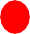 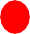 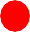 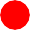 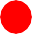 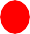 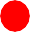 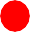 60
Graph Kernels
What if we use Bag of node degrees?
Deg1:	Deg2:	Deg3:
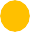 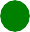 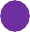 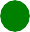 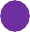 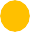 ) = [1, 2, 1]
Obtains different features for different graphs!
) = [0, 2, 2]
𝜙(	) = count(

𝜙(	) = count(
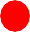 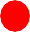 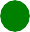 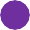 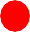 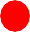 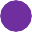 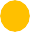 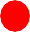 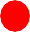 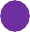 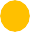 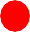 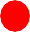 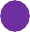 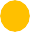 Both Graphlet Kernel and Weisfeiler-Lehman (WL) Kernel use Bag-of-* representation of graph, where * is more sophisticated than node degrees!
61
Graphlet Features
Key idea: Count the number of different graphlets in a graph.

Note: Definition of graphlets here is slightly 	different from node-level features.
The two differences are:
Nodes in graphlets here do not need to be connected (allows for isolated nodes)
The graphlets here are not rooted.
62
Graphlet Features
Let 𝓖𝒌 = (𝒈𝟏, 𝒈𝟐, … , 𝒈𝒏𝒌) be a list of graphlets of size 𝒌.
For 𝑘 = 3 , there are 4 graphlets.
𝑔4
𝑔1	𝑔2	𝑔3
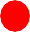 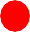 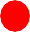 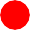 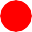 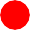 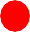 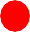 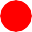 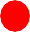 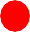 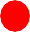 For 𝑘 = 4 , there are 11 graphlets.
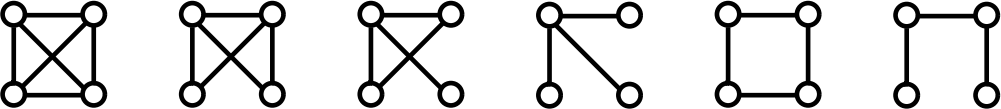 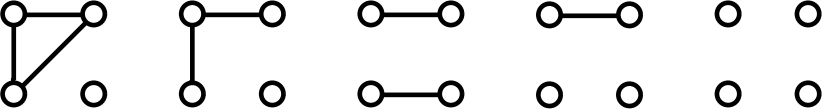 Shervashidze et al., AISTATS 2011
63
Graphlet Features
Given graph 𝐺, and a graphlet list 𝒢𝑘= (𝑔1, 𝑔2, … , 𝑔𝑛𝑘), define the graphlet count
vector 𝒇𝐺	∈ ℝ𝑛𝑘 as

(𝒇𝐺)𝑖= #(𝑔𝑖	⊆ 𝐺) for 𝑖 = 1,2, … , 𝑛𝑘.
64
Graphlet Features
Example for 𝑘 = 3.
𝑔4
𝑔1
𝑔3
𝑔2
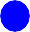 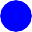 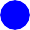 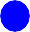 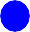 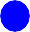 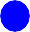 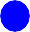 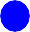 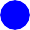 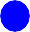 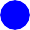 𝐺
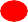 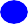 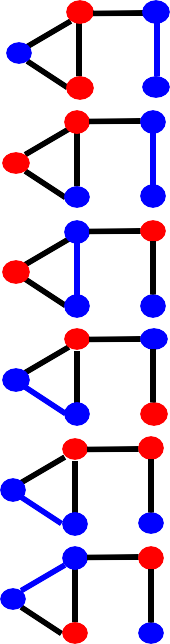 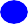 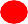 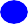 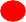 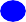 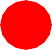 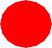 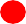 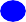 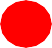 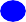 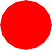 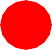 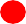 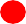 𝒇𝐺	= (1,
3,
6,
0)T
65
Graphlet Kernel
Given two graphs, 𝐺 and 𝐺′, graphlet kernel is computed as
𝐾	𝐺, 𝐺′	= 𝒇𝐺T𝒇	′
𝐺

Problem: if 𝐺 and 𝐺′ have different sizes, that will greatly skew the value.
	Solution: normalize each feature vector

𝐾	𝐺, 𝐺′	= 𝒉𝐺T𝒉	′
𝐺
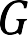 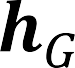 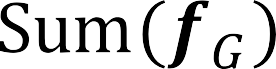 66
Graphlet Kernel
Limitation: Counting graphlets is expensive
Counting size-𝑘 graphlets for a graph with size 𝑛 by enumeration takes 𝑛𝑘.
This is unavoidable in the worst-case since subgraph isomorphism test (judging whether a graph is a subgraph of another graph) is NP-hard.
If the node degree of a graph is bounded by 𝑑, an 𝑂(𝑛𝑑𝑘−1) algorithm exists to count all the graphlets of size 𝑘.
Can we design a more efficient graph kernel?
67
Weisfeiler-Lehman Kernel
Goal: Design an efficient graph feature descriptor 𝜙(G)
Idea: Use neighborhood structure to iteratively enrich node vocabulary.
Generalized version of Bag of node degrees since 	node degrees are one-hop neighborhood 	information.
Algorithm to achieve this:
Color refinement
68
Color Refinement
Given: A graph 𝐺 with a set of nodes 𝑉.
Assign an initial color 𝑐 0	𝑣	to each node 𝑣.
Iteratively refine node colors by
𝑐 𝑘+1	𝑣	= HASH	𝑐 𝑘	𝑣	,	𝑐 𝑘	𝑢	,
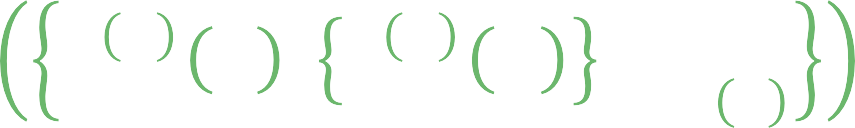 𝑢∈𝑁 𝑣
where HASH maps different inputs to different colors.
After 𝐾 steps of color refinement, 𝑐 𝐾	𝑣
summarizes the structure of 𝐾-hop neighborhood
69
Color Refinement
Assign initial colors
𝐺2
1
1
1
1
𝐺1
1
1
1
1
1	1
Aggregate neighboring	colors
1
1
1,111
1,11
1,11
1,111
1,1111
1,1111
1,111
1,111
1,1
1,1
1,1
1,1
70
Color Refinement
Aggregated colors
1,11	1,111
1,111	1,11
1,1111
1,1111
1,111
1,111
1,1
1,1
1,1
1,1
Hash aggregated colors
Hash table
4
3
3
4
5
4
5
4
2
2
2
2
71
Color Refinement
Aggregated colors
4
3
3
4
5
4
5
4
2
2
2	2
Hash aggregated colors
4,345
3,45
3,44
4,345
5,2344
4,245
5,2244
4,345
2,5
2,5
2,4
2,5
72
Color Refinement
Aggregated colors
3,45	4,345
4,345	3,44
5,2344
4,245
5,2244
4,345
2,5
2,5	2,4

Hash table
2,4	-->	6
2,5
Hash aggregated colors
11
9
8
11
13
10
12
11
7
6
7
7
73
Weisfeiler-Lehman Kernel
After color refinement, WL kernel counts number of nodes with a given color.
Colors 1,2,3,4,5,6,7,8,9,10,11,12,13
   = [6,2,1,2,1,0,2,1,0, 0,0,2,1]



Colors 1,2,3,4,5,6,7,8,9,10,11,12,13= [6,2,1,2,1,1,1,0,1, 1,1,0,1]
74
Weisfeiler-Lehman Kernel
The WL kernel value is computed by the inner product of the color count vectors:
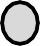 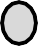 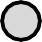 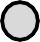 K(	,	)
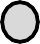 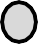 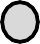 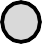 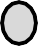 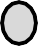 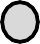 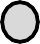 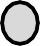 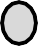 =
= 49
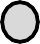 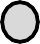 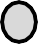 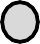 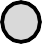 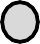 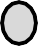 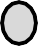 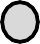 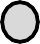 75
Weisfeiler-Lehman Kernel
WL kernel is computationally efficient
The time complexity for color refinement at each step is linear in #(edges), since it involves aggregating neighboring colors.
When computing a kernel value, only colors appeared in the two graphs need to be tracked.
Thus, #(colors) is at most the total number of nodes.
Counting colors takes linear-time w.r.t. #(nodes).
In total, time complexity is linear in #(edges).
76
Graph Kernels
Graphlet Kernel
Graph is represented as Bag-of-graphlets
Computationally expensive
Weisfeiler-Lehman Kernel
Apply 𝐾-step color refinement algorithm to enrich 	node colors
Different colors capture different 𝐾-hop neighborhood 	structures
Graph is represented as Bag-of-colors
Computationally efficient
Closely related to Graph Neural Networks (as we 	will see!)
77
Example 1: Traffic Prediction
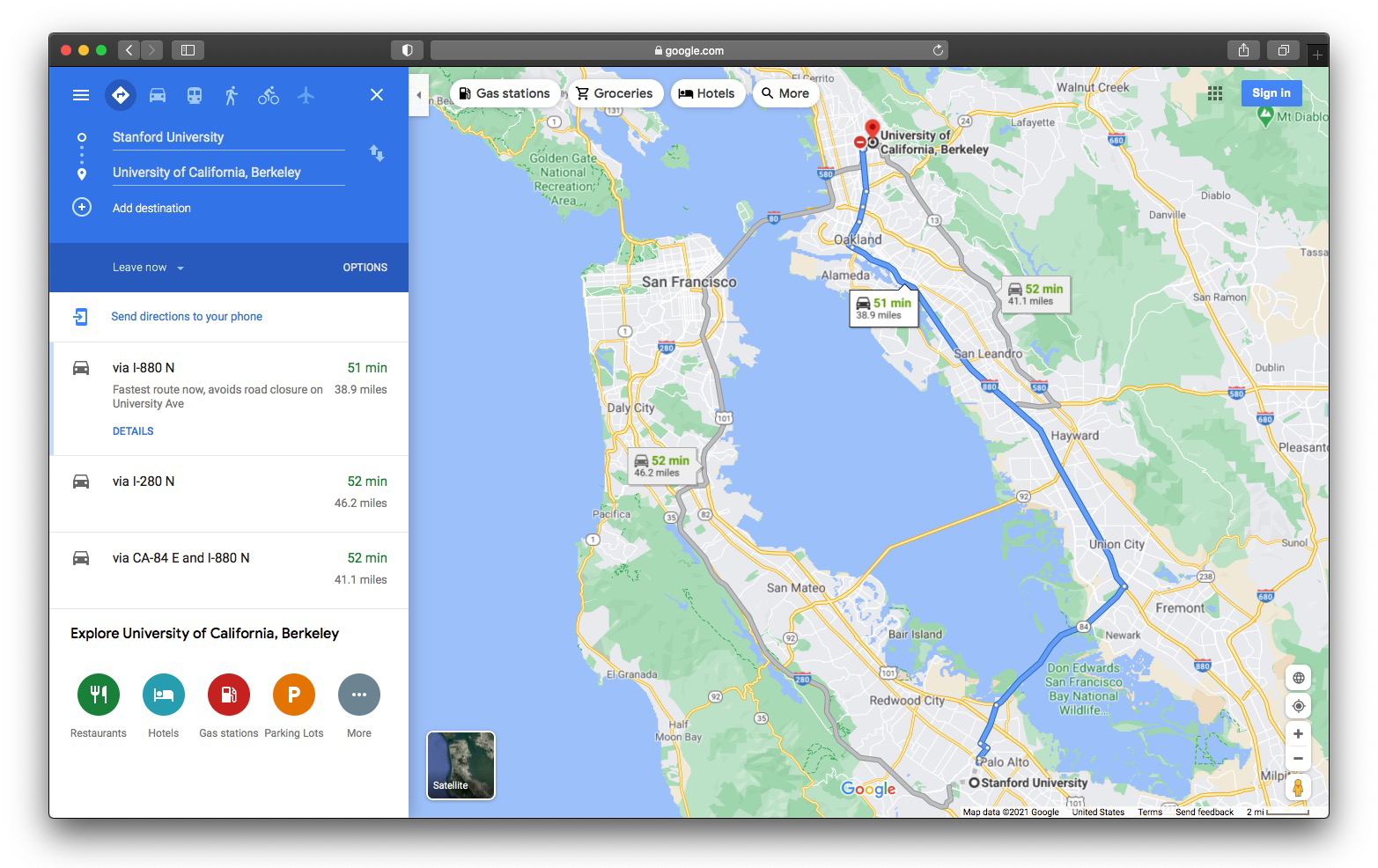 a
78
Traffic Prediction
Road networks as graphs
Nodes: Road segments
Edges: Connectivity between road segments
Prediction: Time of Arrival (ETA)
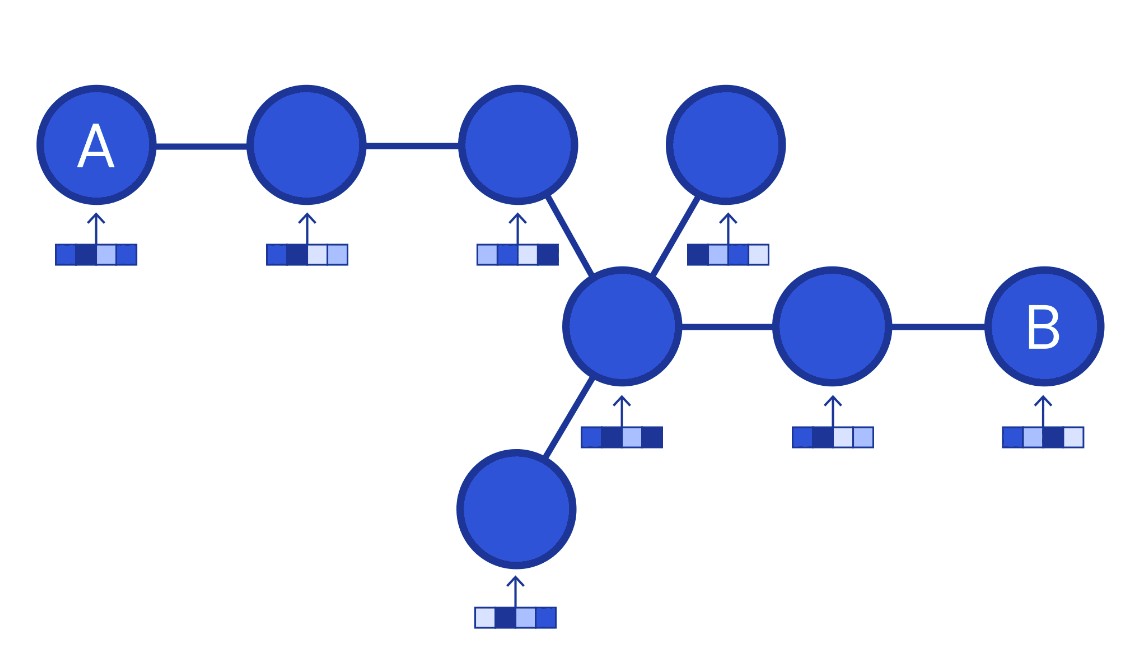 Image credit: DeepMind
79
Traffic Prediction with GNNs
Predicting Time of Arrival with GNNS
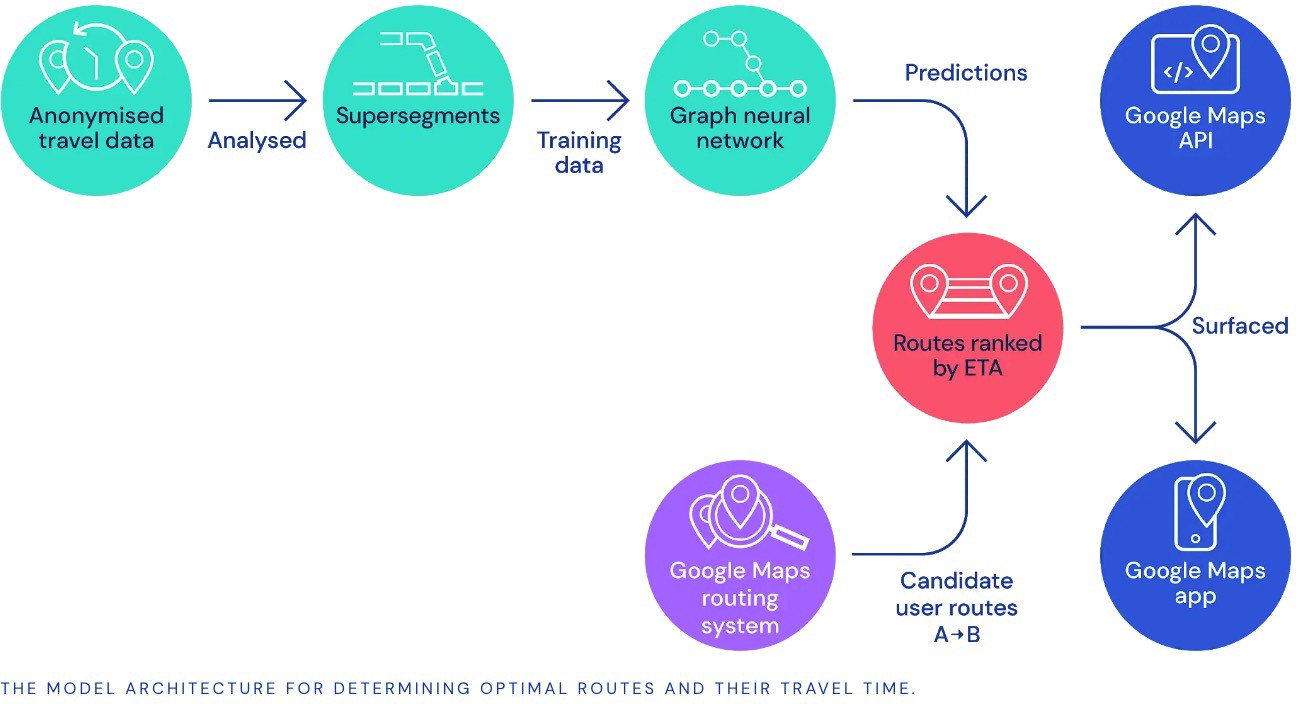 Used in Google Maps
80
Image credit: DeepMind
Example 2: Drug Prediction
Antibiotics are small molecular graphs
Nodes: Atoms
Edges: Chemical bonds
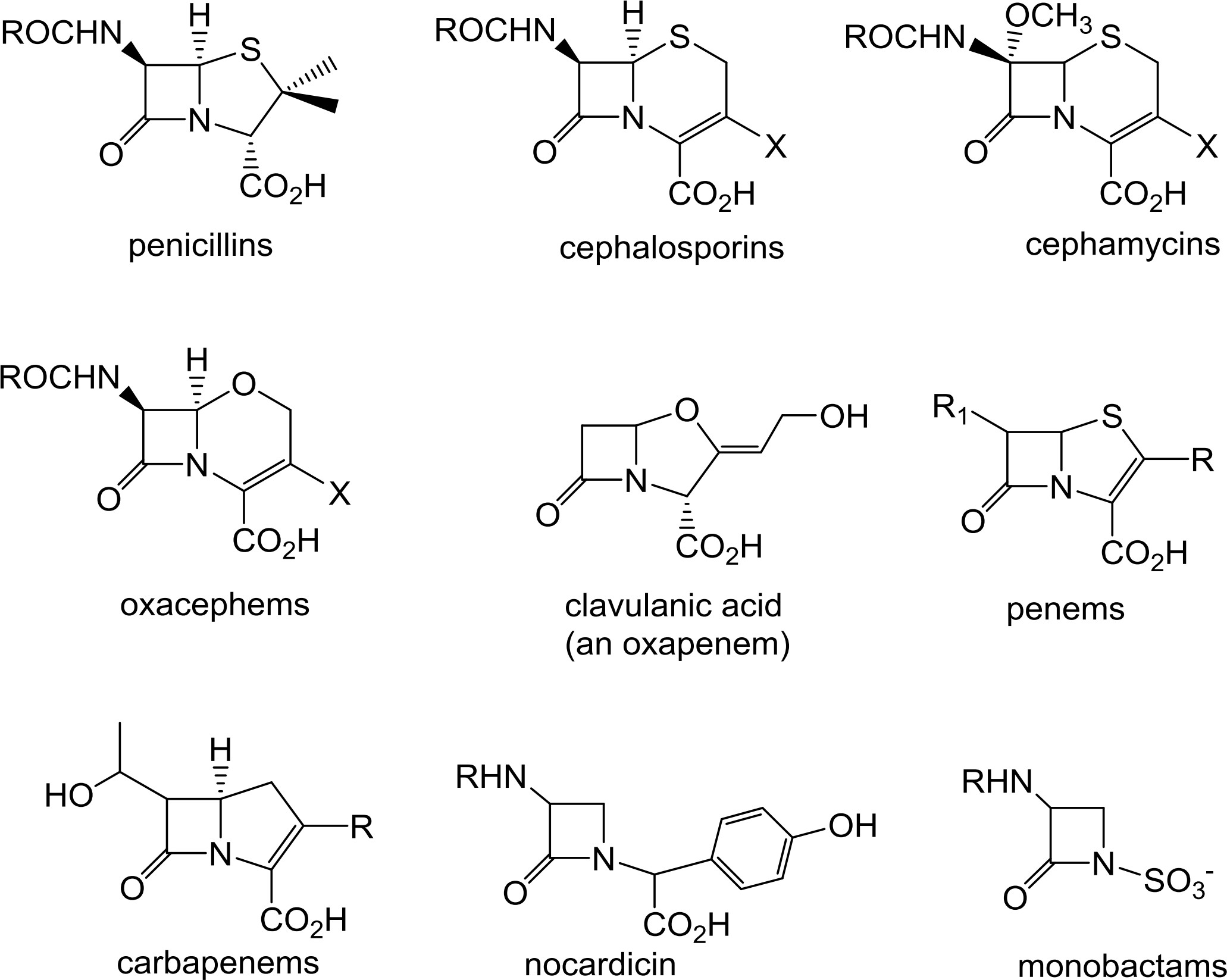 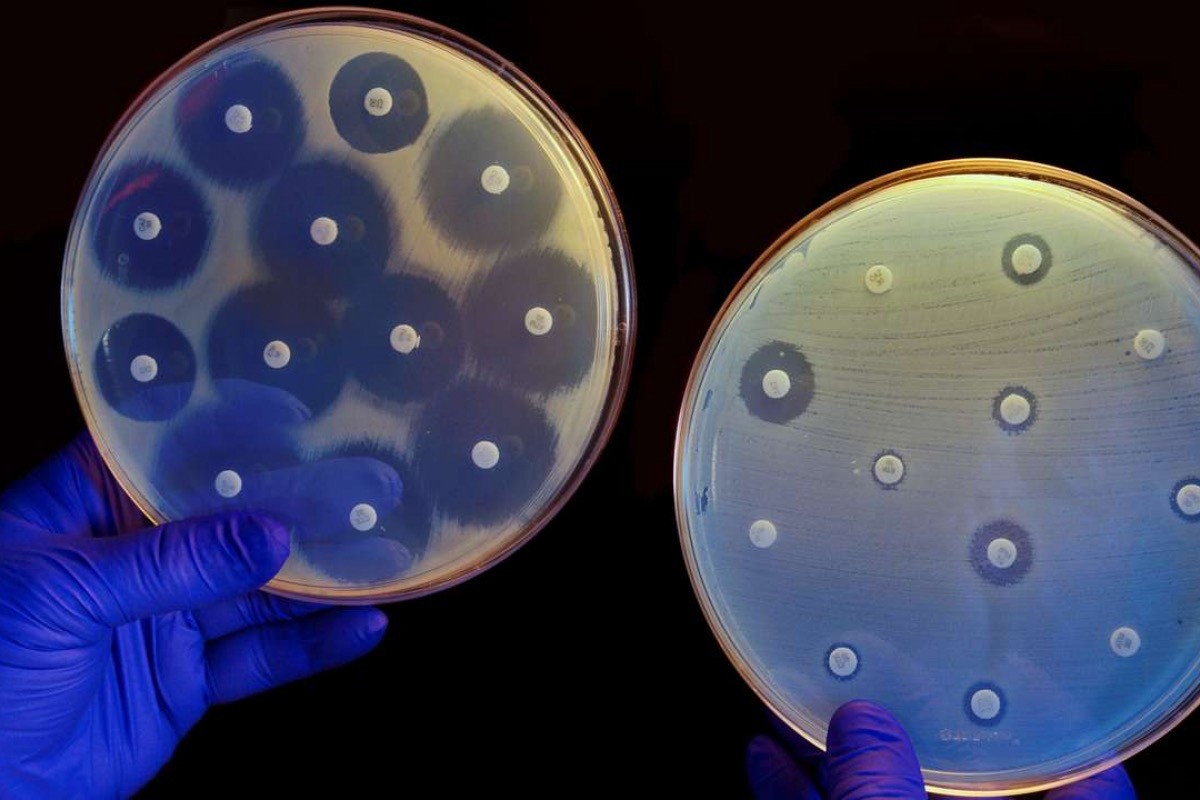 Image credit: CNN
Konaklieva, Monika I. "Molecular targets of β-lactam-based antimicrobials: beyond the usual suspects." Antibiotics 3.2 (2014): 128-142.
81
Stokes et al., A Deep Learning Approach to Antibiotic Discovery, Cell 2020
Drug Prediction
A Graph Neural Network graph classification model
Predict promising molecules from a pool of candidates
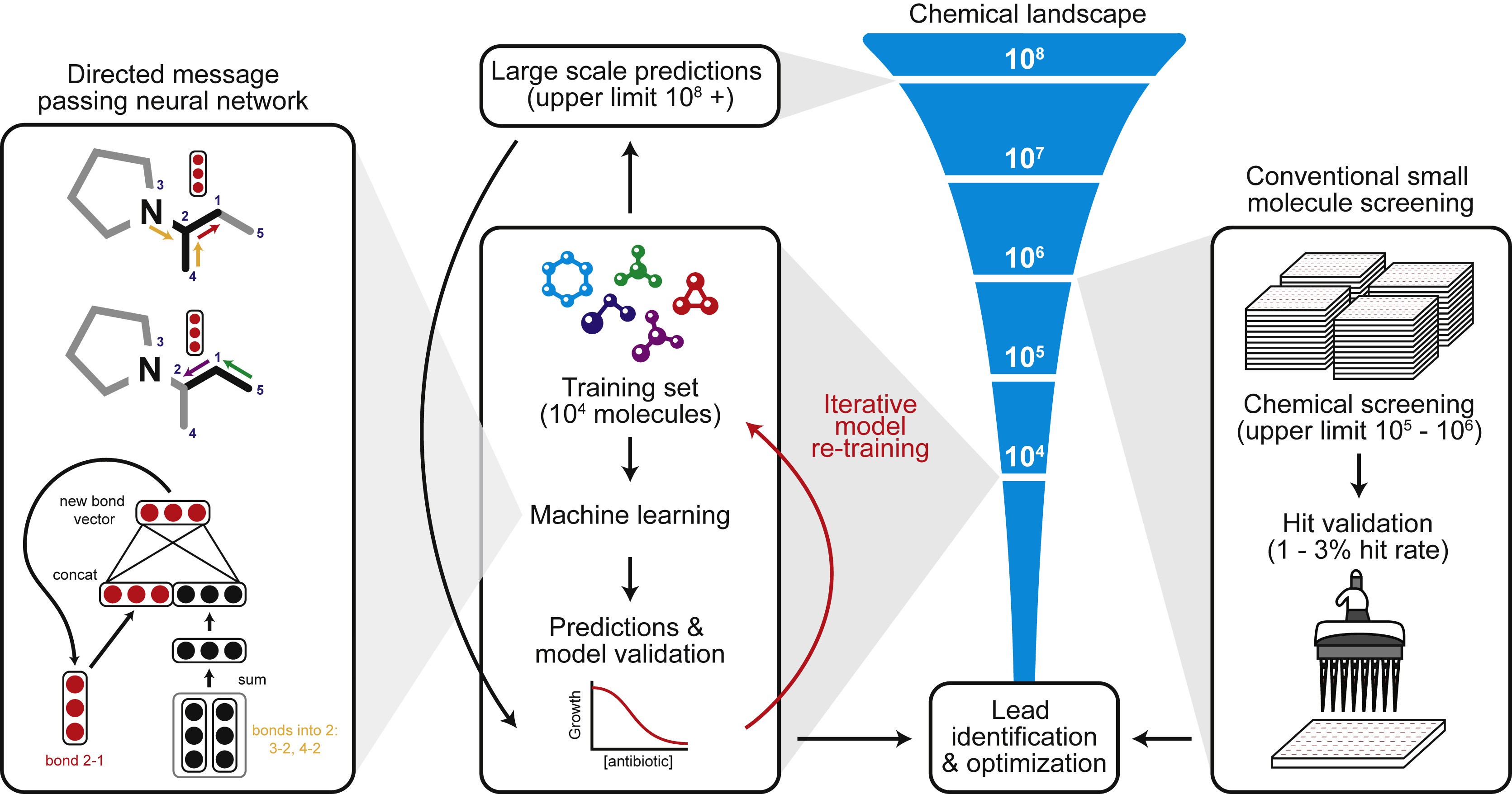 Stokes, Jonathan M., et al. "A deep learning approach to antibiotic discovery." Cell 180.4 (2020): 688-702.
82
Sanchez-Gonzalez et al., Learning to simulate complex physics with graph networks, ICML 2020
Example 3: Physical Simulation
Physical simulation as a graph:
Nodes: Particles
Edges: Interaction between particles
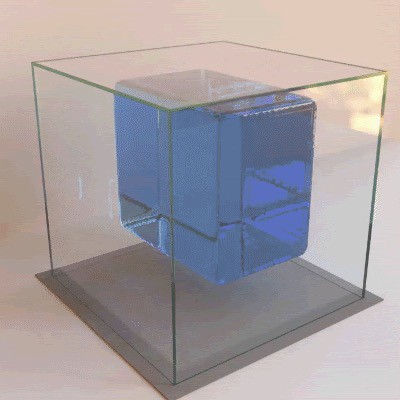 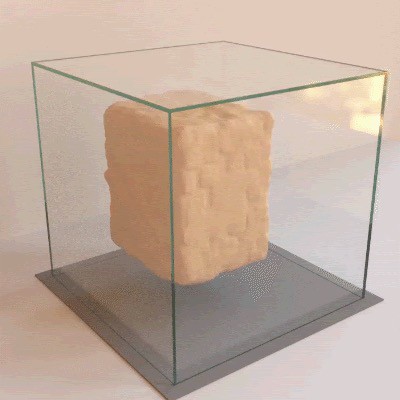 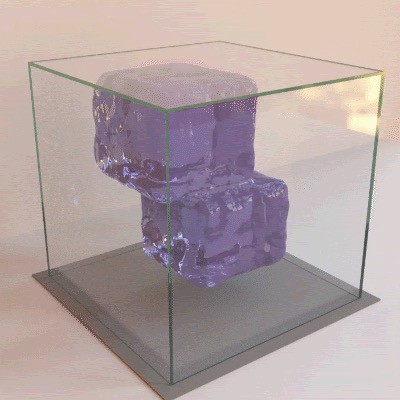 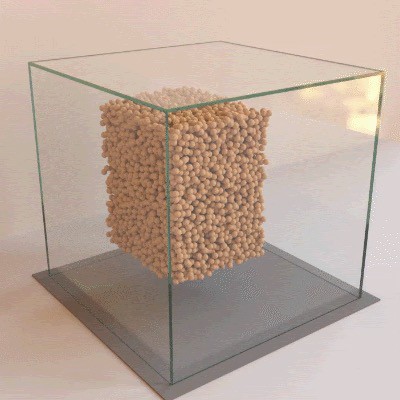 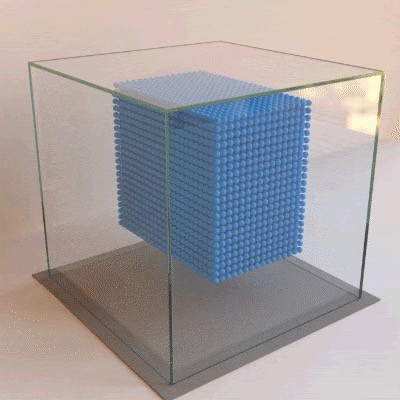 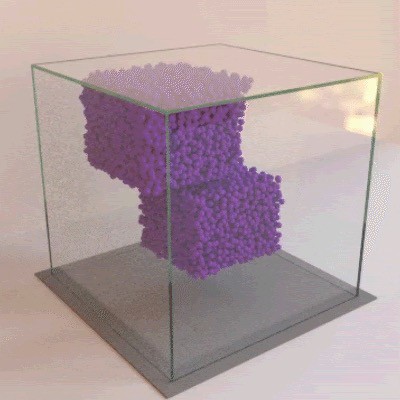 83
Sanchez-Gonzalez et al., Learning to simulate complex physics with graph networks, ICML 2020
Physical Simulation
A graph evolution task:
Goal: Predict how a graph will evolve over
time
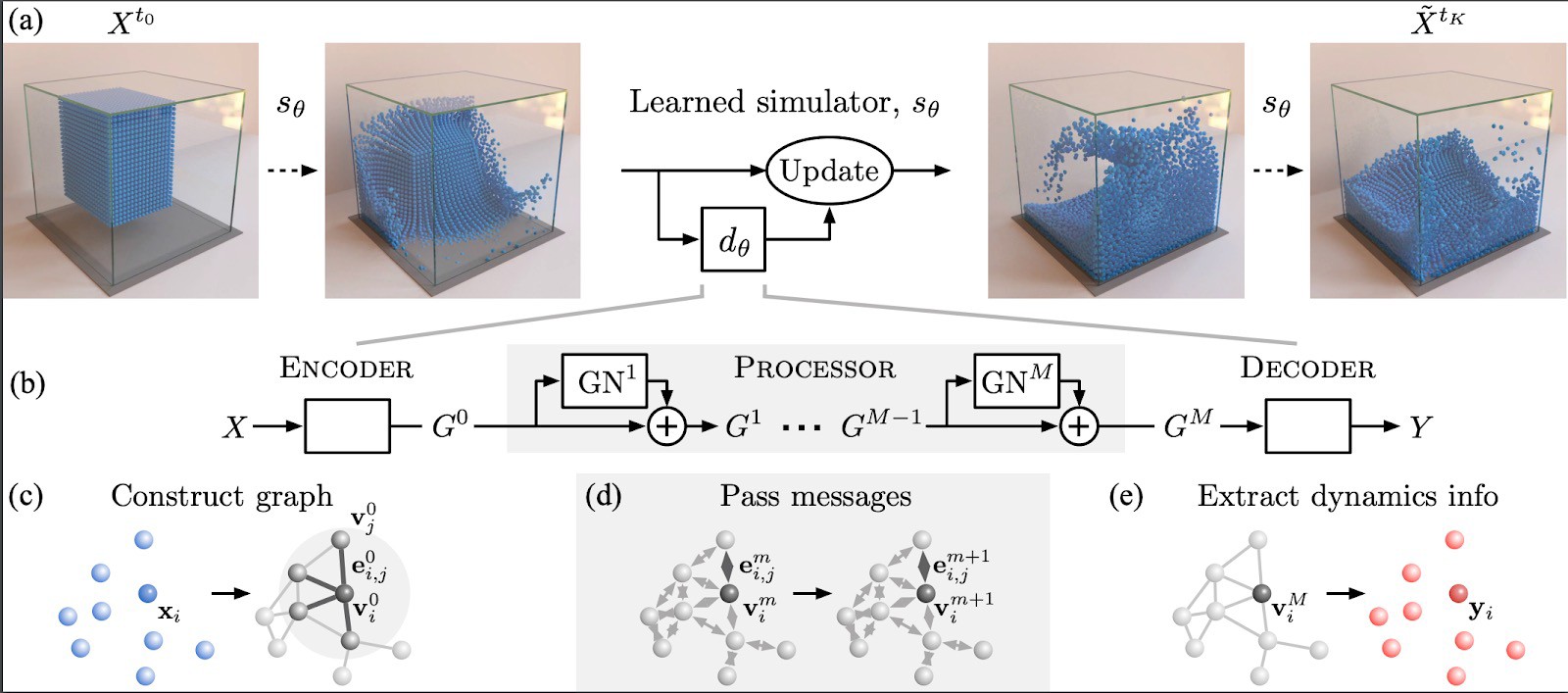 84
Application: Weather Forecasting
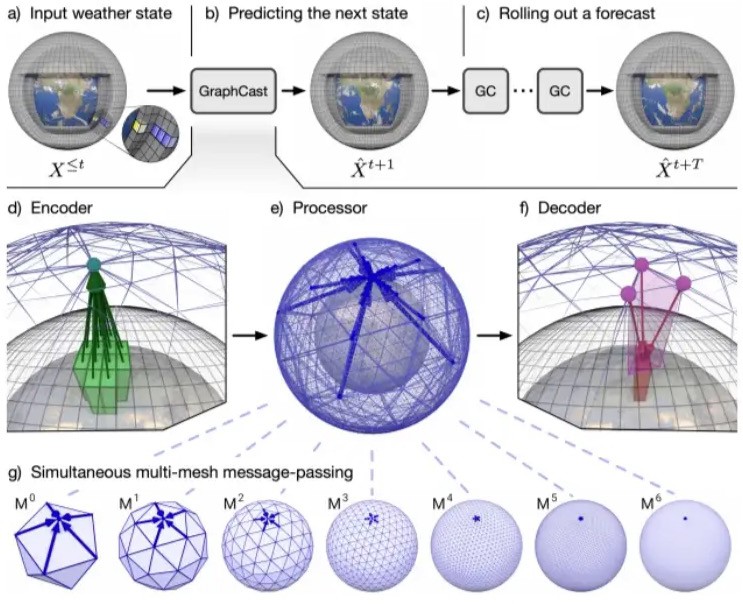 https://medium.com/syncedreview/deepmind-googles-ml-based-graphcast-outperforms-the-world-s-best-medium-range-weather- 9d114460aa0c
85
Summary
Traditional ML Pipeline
Hand-crafted feature + ML model
Hand-crafted features for graph data
Node-level:
Node degree, centrality, clustering coefficient, graphlets
Link-level:
Distance-based feature
local/global neighborhood overlap
Graph-level:
Graphlet kernel, WL kernel
86
Acknowledgement
Most slides from

CS224W: Machine Learning with Graphs, Jure Leskovec, Stanford University, http://cs224w.stanford.edu
87